Презентация для детей старшего дошкольного возраста
Подготовила: воспитатель Савкина А.В.
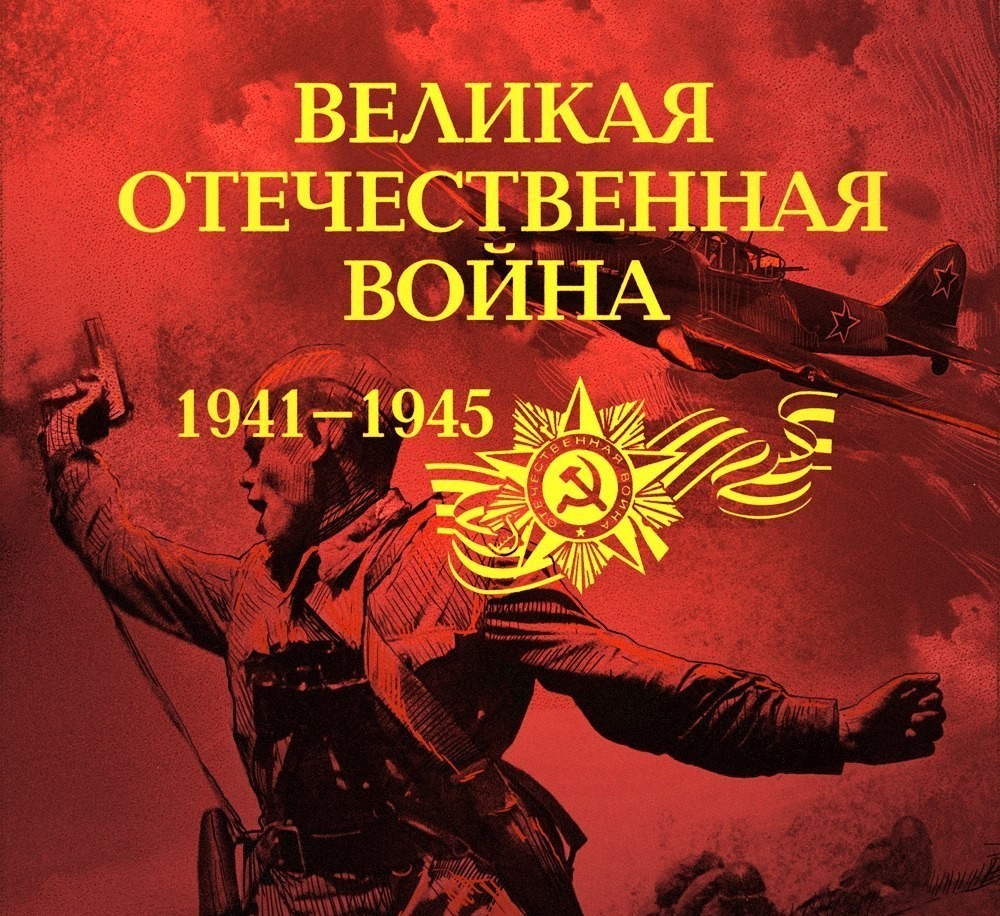 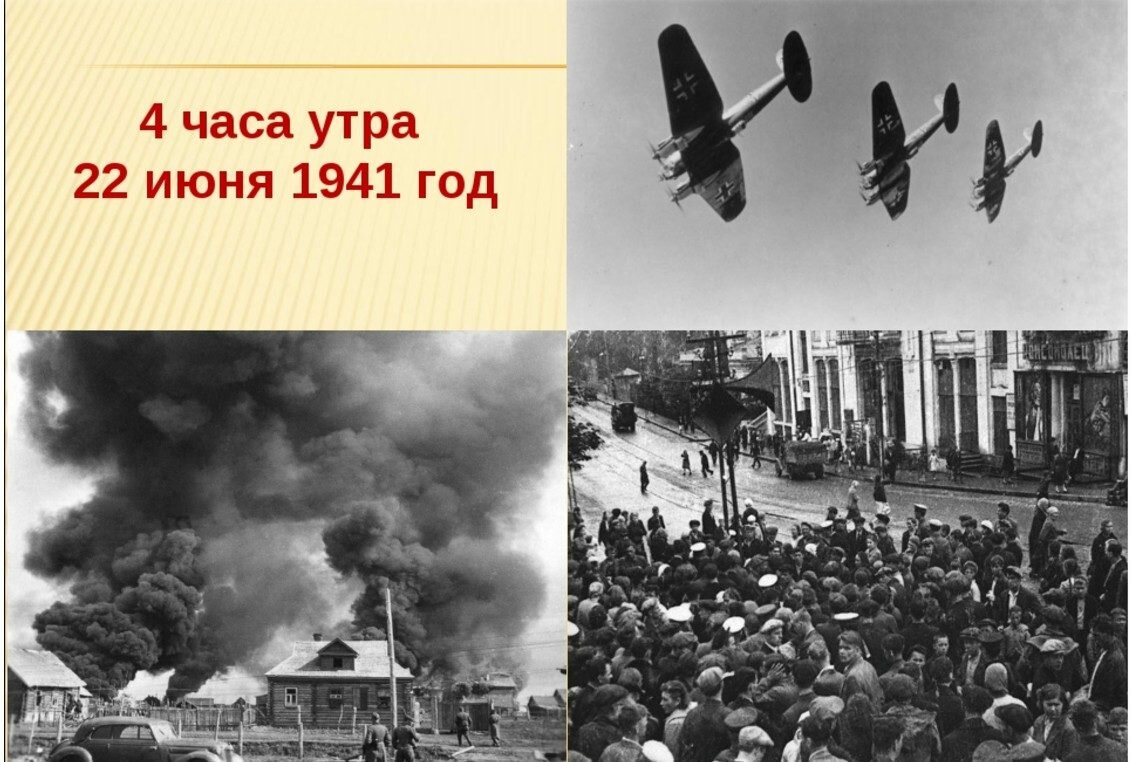 [Speaker Notes: Была самая короткая ночь в году. Люди мирно спали. И вдруг:
— Война! Война!
На нашу Родину напали немецкие фашисты. Напали словно воры, словно разбойники.]
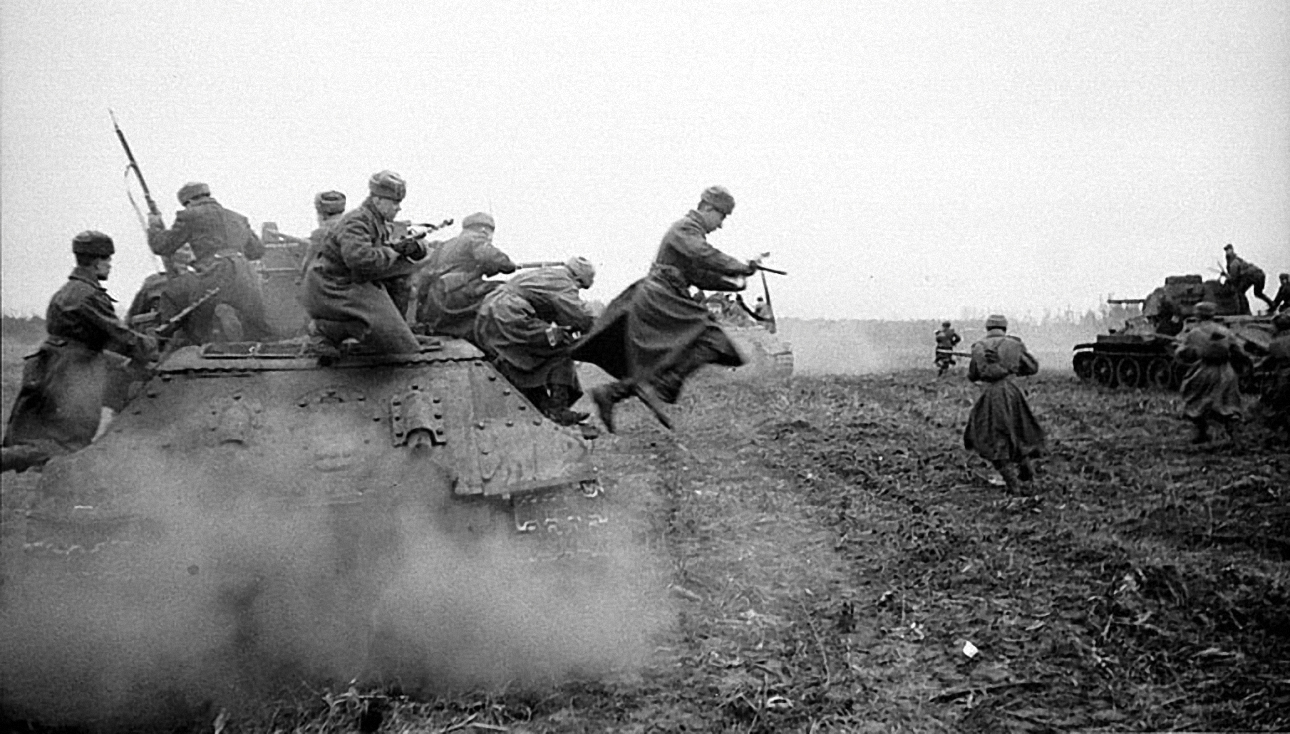 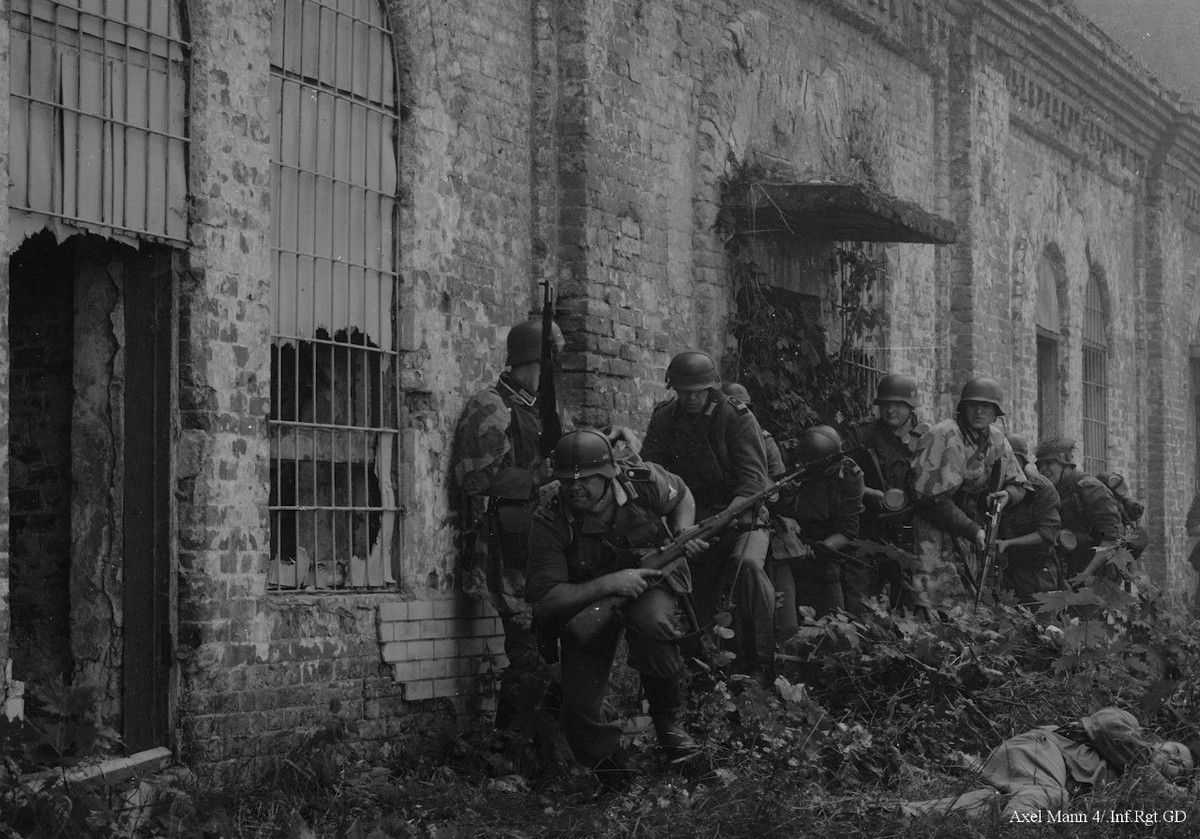 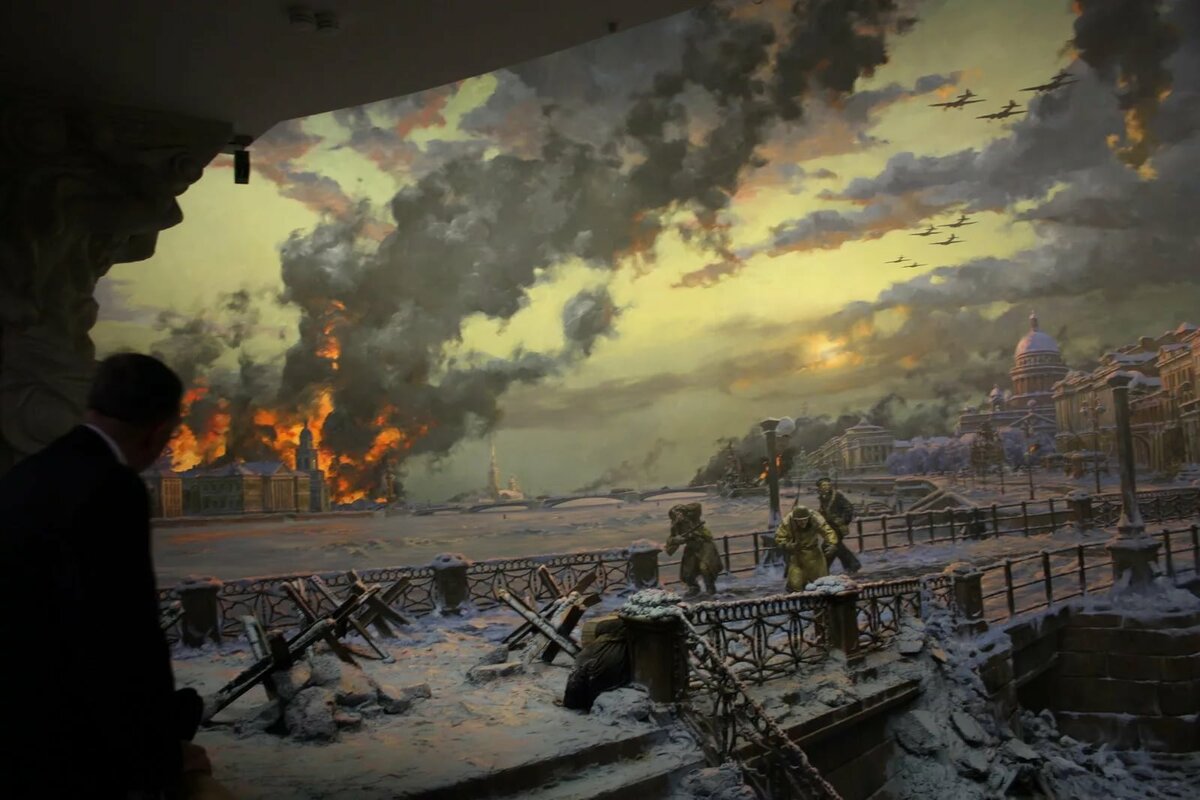 [Speaker Notes: Прогремели великие битвы: Московская, Сталинградская, битва на Курской дуге. 250 дней не сдавался врагу героический Севастополь. 900 дней в страшной блокаде держался мужественный Ленинград.]
9 мая объявлен Днем Победы.
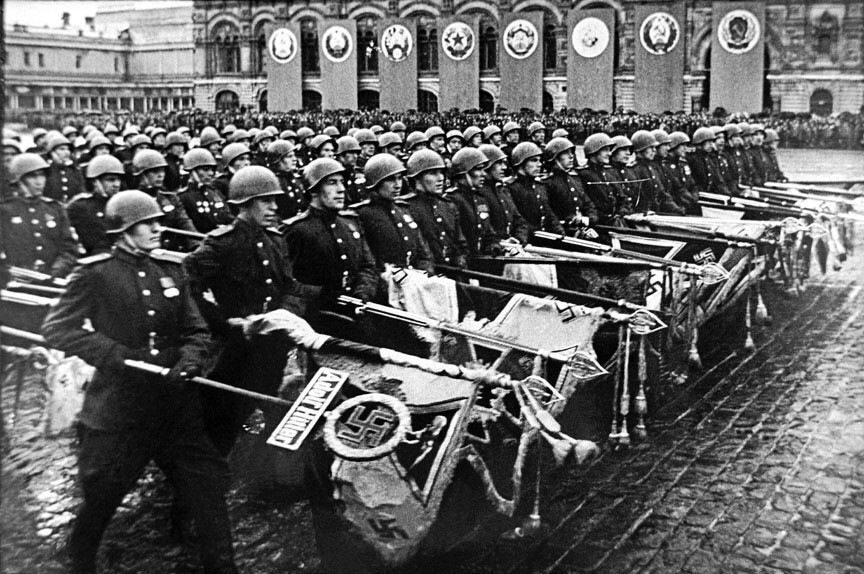 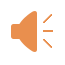 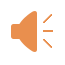